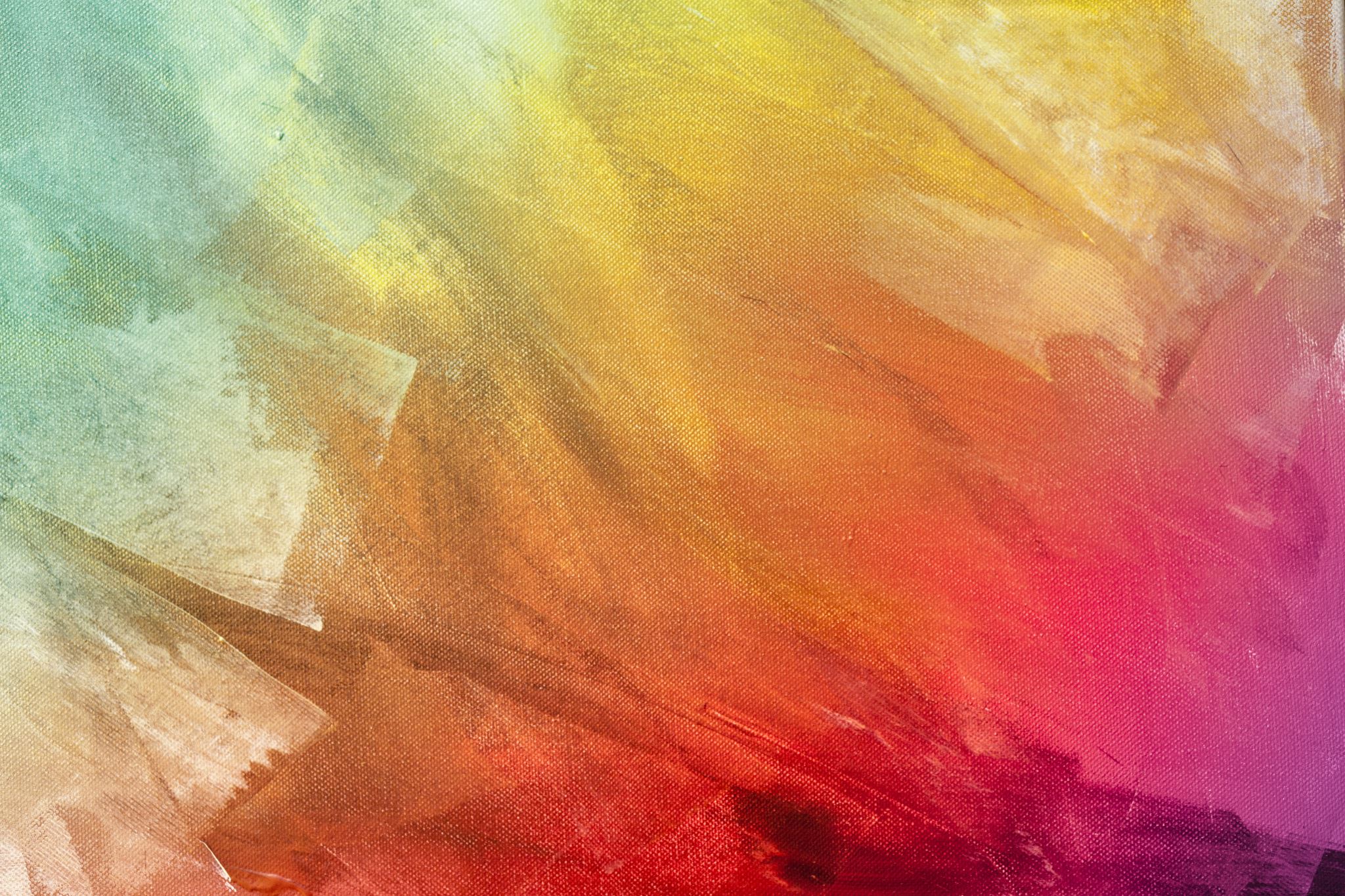 GUIDELINES FOR CLOSE READING
AKE 107/ING 109/DING 109 TEXTUAL ANALYSIS: PROSE AND SHORT STORY FALL  2020 DR. GAMZE KATI GÜMÜŞ
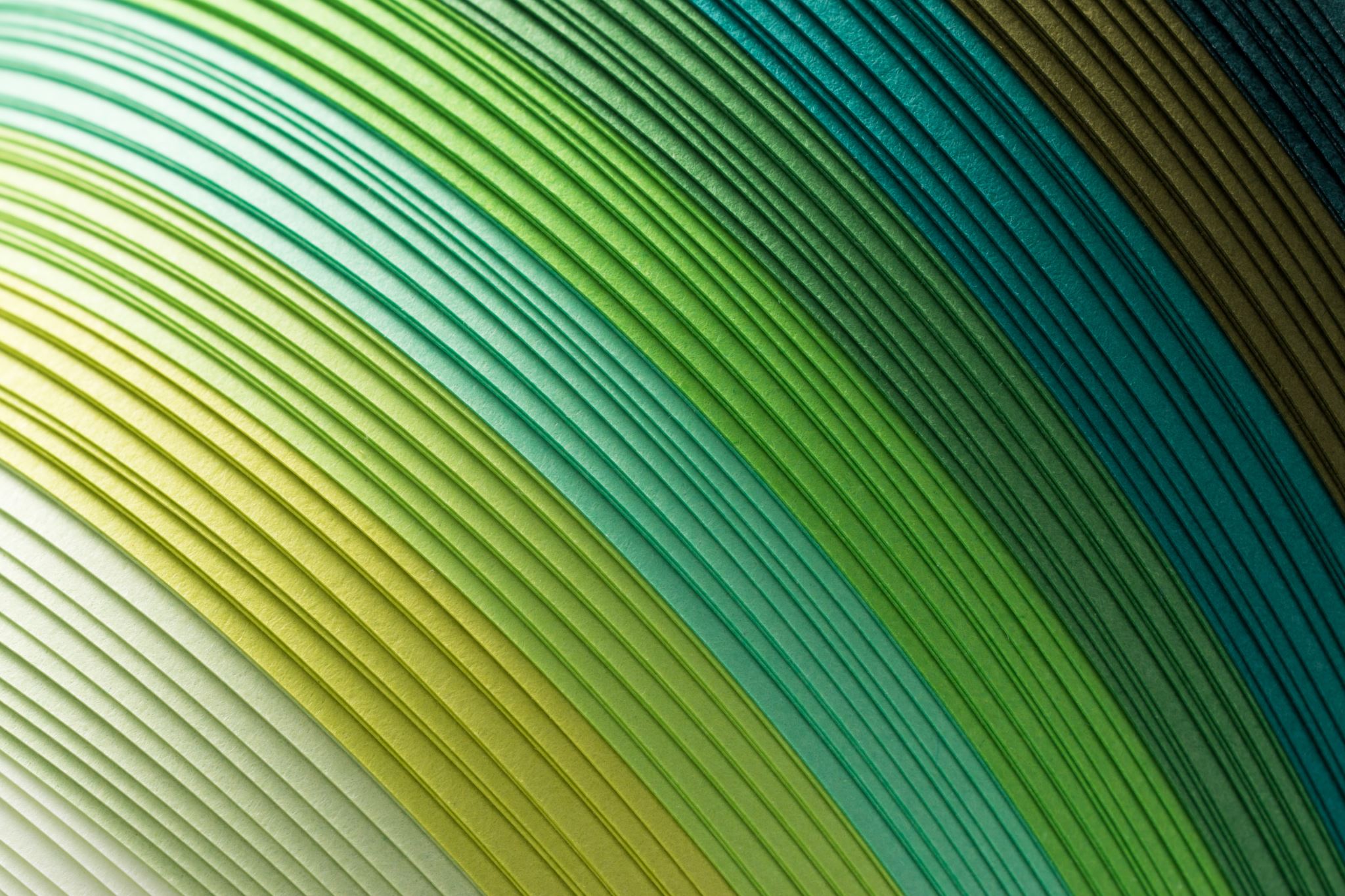 What is a short story?
How to read?
What is close reading?
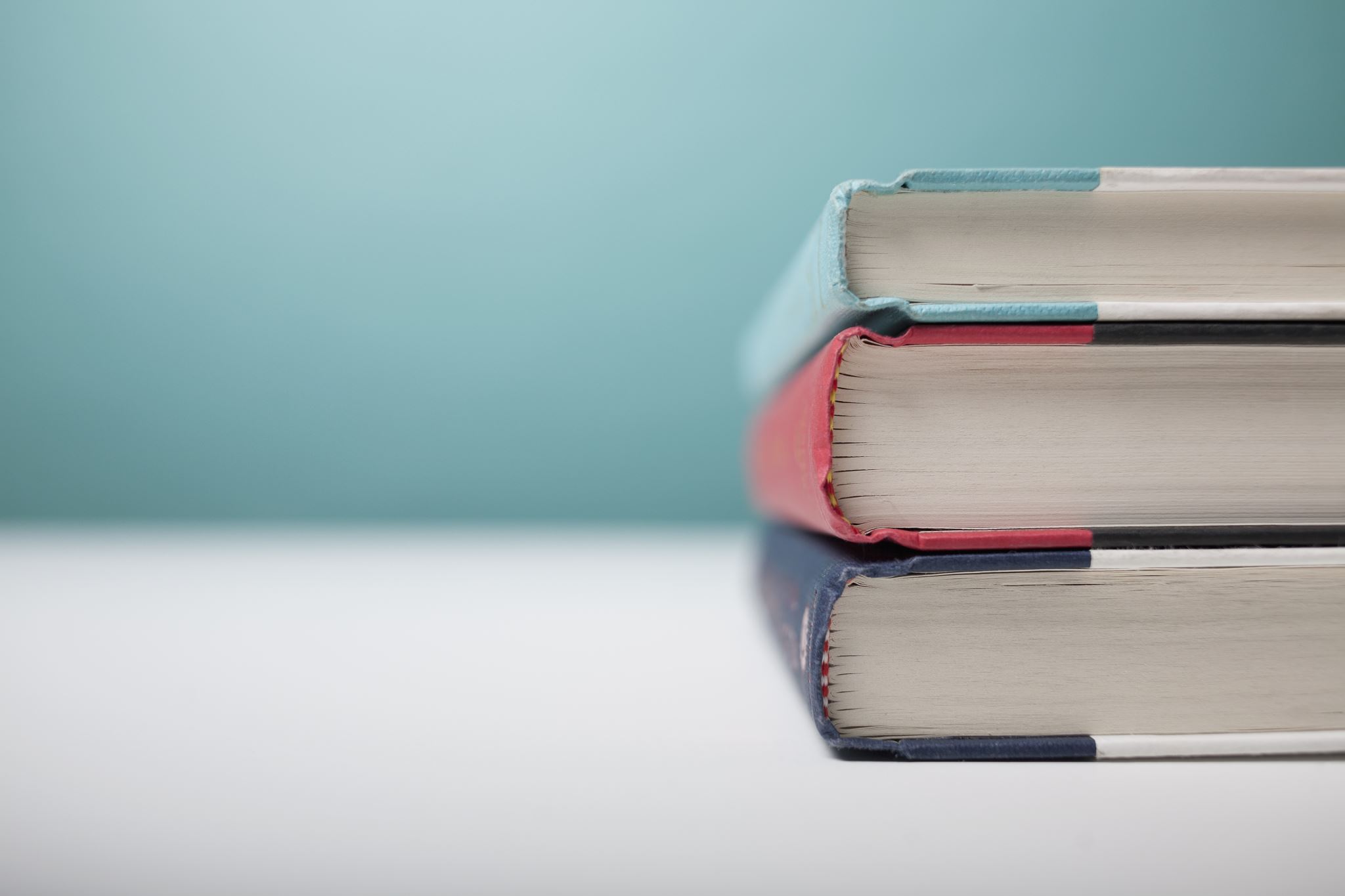 Why is it important to close read a text?
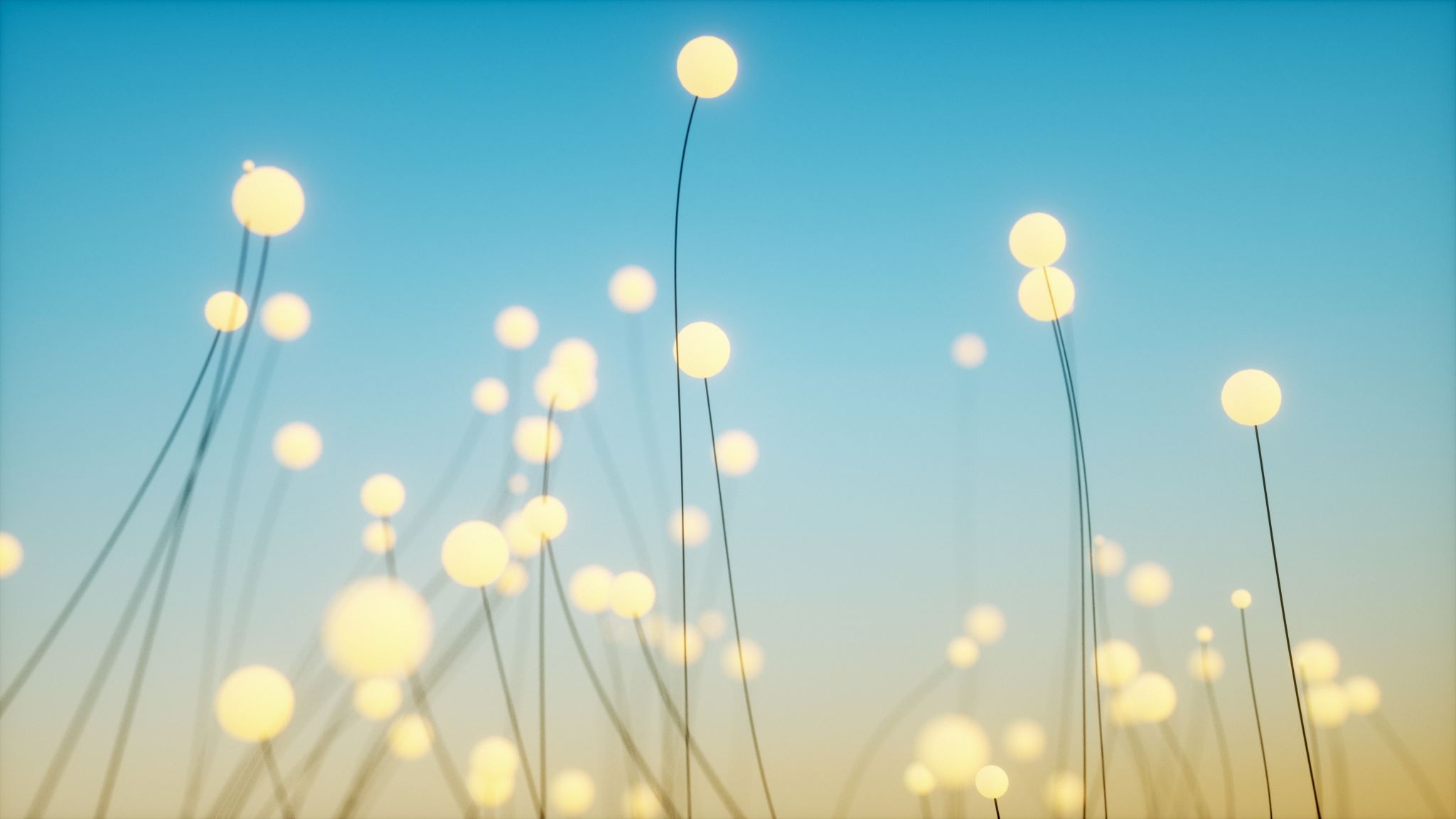 This technique allows you…
to concentrate on individual parts in order to make meaning clearer
to understand better the relationship between the structure of the story and its content.
While reading a story…